Домашние животные
Бабарикова Виктория
Быкасова Антонина
Найди лишнее
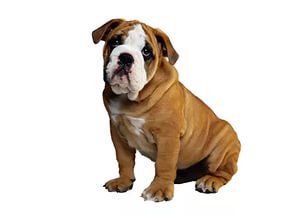 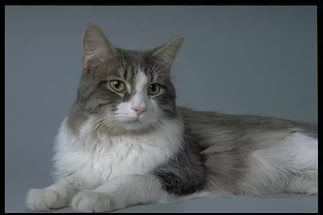 Найди лишнее
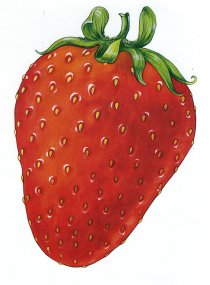 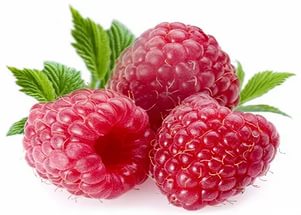 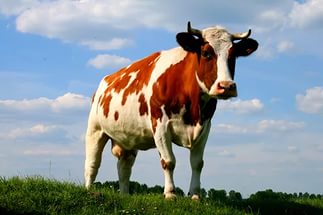 Молодец!
Кошка
Берегись мышиный род, На охоту вышел
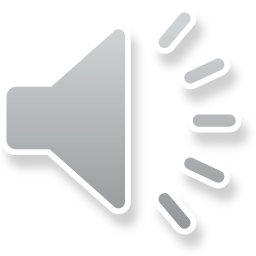 собака
Я рычать умею грозно,
Весело махать хвостом,
Я бываю очень рослой
И бываю карликом.
Могу другом вашим стать,
И могу вас покусать.
корова
Угадать её легко.
Чтобы было молоко,
в поле щиплет травку снова.
Кто мычит, скажи? -- корова.